大 家 來 學 越 南 語越南語老師:黎氏莊
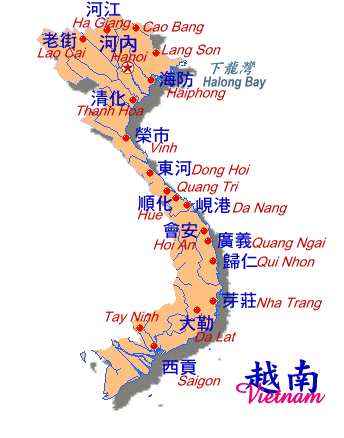 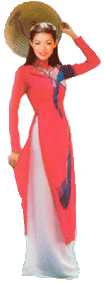 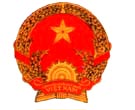 Anh khỏe không ?                                                         Khỏe , cám ơn             
            你好嗎?                                                                        好、謝謝
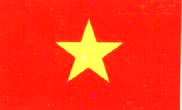 Bài 1：	第一單元
Xin chào (興照)   您好
Chào anh (照安)   哥哥你好
Chào ông (照翁)   先生您好
Chào chị (照[姐])  姊姊妳好
Chào cô (照郭)   小姐妳好
Chào em (照[煙])   妹妹、弟弟你好
Bài 2：	第二單元
1.Anh khỏe không ? (安愧空)  你好嗎?
    Khỏe , cám ơn (愧,[甘恩])   好、謝謝
    Vẫn thường (ㄅㄧㄣˋ ㄊㄜˋ )  還好
    Không khỏe lắm (空愧ㄌㄢˊ) 不是很好
2.Tạm biệt ([談筆])        再見
    Hẹn gặp lại ([賢業來])    再會
Bài 3：	第三單元
1.ăn cơm ([尪公]) 吃飯
   phở , mì , bún (ㄆㄜˇ ㄇ一ˋ ㄅㄨㄥˊ) 河粉
2.uống nước (ㄨㄥˊ 勒) 喝水
   cà-phê (ㄍㄚˋ ㄆㄝ) 咖啡
   trà (ㄓㄚˋ) 茶
   nước trái cây (勒 ㄗㄞˊ ㄍㄟ ) 果汁
Bài 4：	第四單元
một ([木])  一
hai ([害])   二
ba ([八])    三
bốn (蒙)    四
năm ([湳])  五
sáu (少)    六
bảy (百)    七
Bài 4：	第四單元
tám ([談])   八
chín (斤)    九
mười ([梅]) 十
mười một ([梅木]) 十一
mười lăm ([梅湳]) 十五
hai mươi ([害梅])  二十
hai mươi mốt ([害梅木])  	二十一
Bài 5：	第五單元
trăm ([針])  百
ngàn  ([研]) 千
mười ngàn  ([梅研]) 十千
đồng  ([撞])  元
Bài 6：	第六單元
1. Cái này bao nhiêu tiền ? 
    (ㄍㄞˊㄋㄞˋ包妞頂 )這個多少錢 ? 
    Cái này giá 299 đồng
    (ㄍㄞˊㄋㄞˋ害[針]斤斤)這個價錢299元 
2. Mắc quá ([目] ㄍㄨㄚˊ)      很貴喔
     Rẻ  quá (ㄖㄝˇ ㄍㄨㄚˊ)   好便宜喔
     Cũng tạm (ㄍㄨㄥˇ [談])     還好
Bài 7：	第七單元
Bớt một chút được không ? 
   (ㄖㄝˇ [木] ㄓㄨˊ 惹 空)           降價一點可以嗎？ 
Không được đâu(空 惹 ㄌㄠ)   不行啊 / 不可以啊
Bớt anh 10 đồng([霞] 壓 安 [梅撞])     降價10 元 
Tính rẻ anh 10 đồng
(ㄉ一ㄣˇ ㄖㄝˇ 安[梅撞])             便宜你10元
Bài 8：	第八單元
1. Cám ơn [甘恩]                      	            謝謝
    Không có chi (空 ㄍㄛˊㄐㄧ)           不謝 
    Đừng khách sáo (空 ㄎㄢˊ ㄕㄠˊ)    不客氣  
2. Xin lỗi(興 ㄌ一ㄡˇ)                 	     對不起
    Không sao đâu(空 ㄕㄠˊ ㄌㄠ)         沒關係 
     Không sao(空 ㄕㄠ)                   	      沒事
Bài 9：	第九單元
＊  muốn :想要    
1. Tôi muốn ăn mì(朵一 蒙 [尪] ㄇ一ˋ)   我想吃麵
2. Tôi muốn uống nước(朵一 蒙 ㄨㄥˊ 勒) 
     我想喝水 
3. Tôi muốn đi nhà vệ sinh
    (朵一 蒙 ㄌ一 一ㄚˋ 一ㄝ ㄕㄣ) 我想上廁所
Bài 10：	第十單元
1.Làm ơn cho tôi một tô phở
   (ㄌㄢˋ 恩 ㄓㄡ 朵一 木 ㄉㄡ ㄆㄛˇ)麻煩給我一碗河粉
2.Làm ơn cho tôi mượn cây dù
   (ㄌㄢˋ 恩 ㄓㄡ 朵一 ㄇㄨㄥˋ ㄍㄟ 一ㄨˋ)麻煩給我借（借我）
    雨傘
3.Làm ơn cho tôi hỏi , nhà vệ sinh ở đâu 
( ㄌㄢˋ 恩 ㄓㄡ 朵一 ㄕㄣ ㄜˇ ㄌㄠ )麻煩、請問，廁所在哪裡?
  Ở đằng kia(ㄛˇ ㄌㄤˋ ㄍㄧㄚ)在那邊
Bài 11：	第十一單元
Anh ăn cơm chưa ?(安 尪 公 ㄓㄜ)   你吃飯了沒有 ? 
-         ăn rồi(尪 ㄖ一ㄡˋ)           吃了
-         chưa (ㄓㄜ)                	還沒有 
Anh thích ăn gì ?
(安 ㄊ一ㄣˊ 尪 ㄍㄞˊ [己]) 你喜歡吃什麼 ?
Tôi thích ăn phở bò
(朵一 ㄊ一ㄣˊ 尪 ㄆㄛˇㄅㄛˋ)我喜歡吃牛肉河粉
Bài 12：	第十二單元
1. Tôi(朵 一)                          	我
2. Anh / ông(安/翁)                    你/您 
3. cô / chị / bà(郭/ [姐]/ㄅㄚˋ)    妳/姐姐/您 
4. em([煙])                            	她/他